For All Mechanical Exams
Ch-04
First Law of Thermodynamic
Lec-28
Pk Nag Problems
(Part-2)
Page No. -95
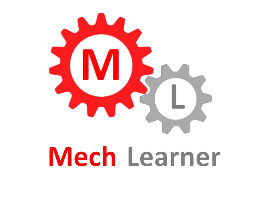 Engineering Thermodynamics
By Saurabh Gupta
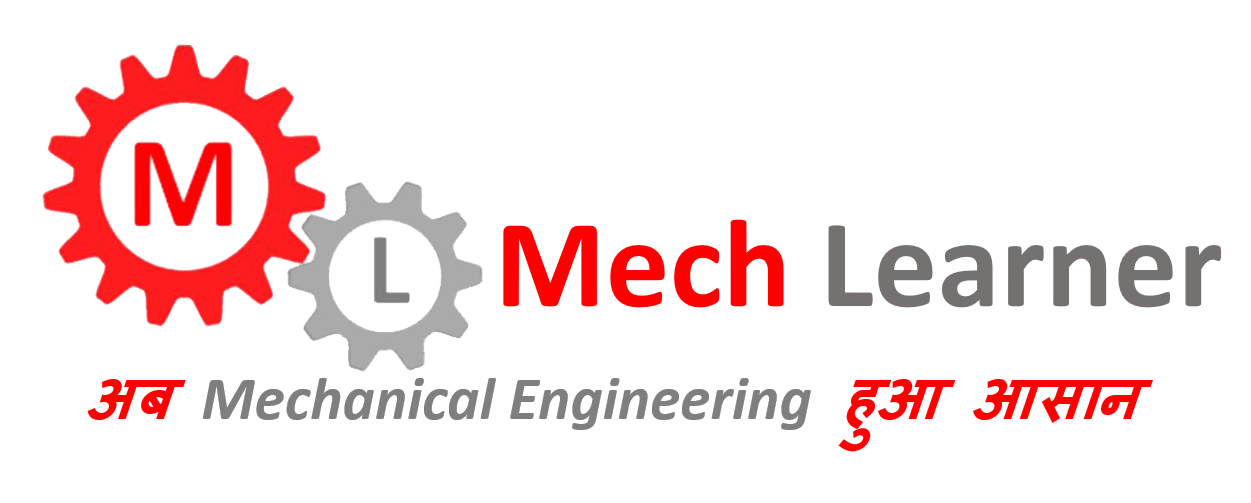 Lec-28
PK Nag Problem Chapter-4
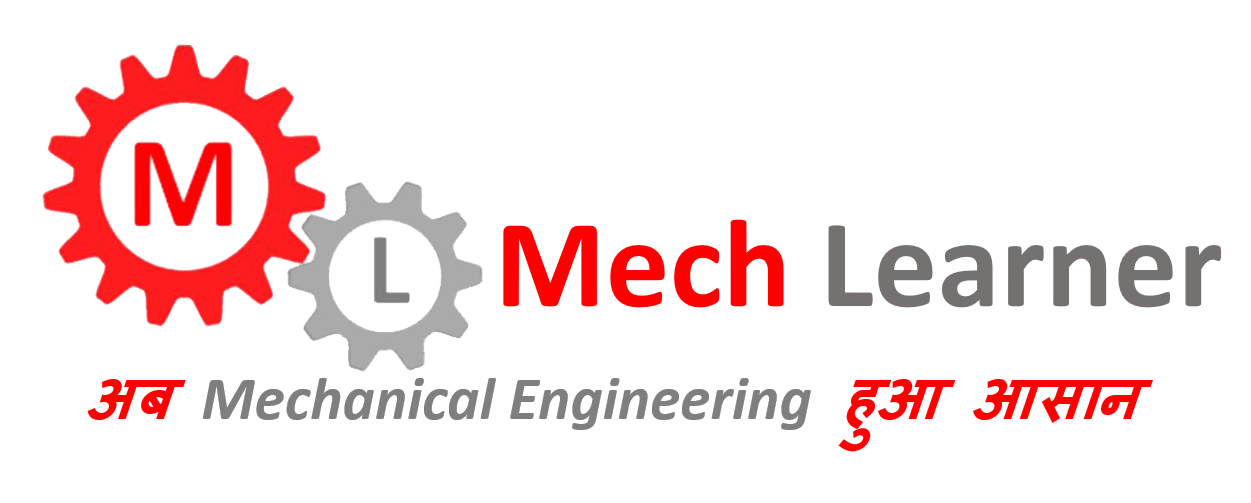 Lec-28
PK Nag Problem Chapter-4
Different it is a non 
Quasi-static process

(Fast & Irreversible)
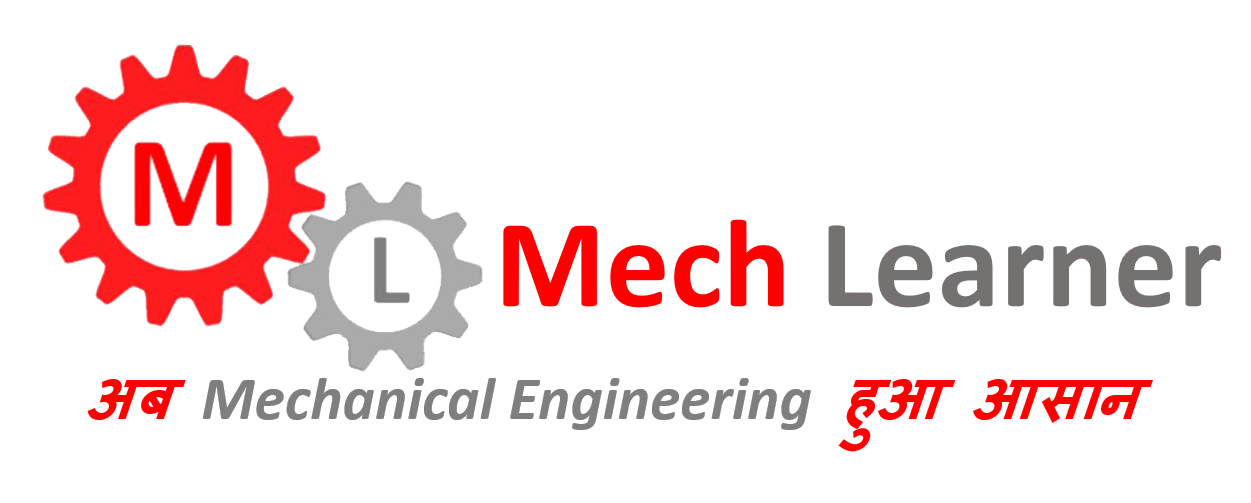 Lec-28
PK Nag Problem Chapter-4
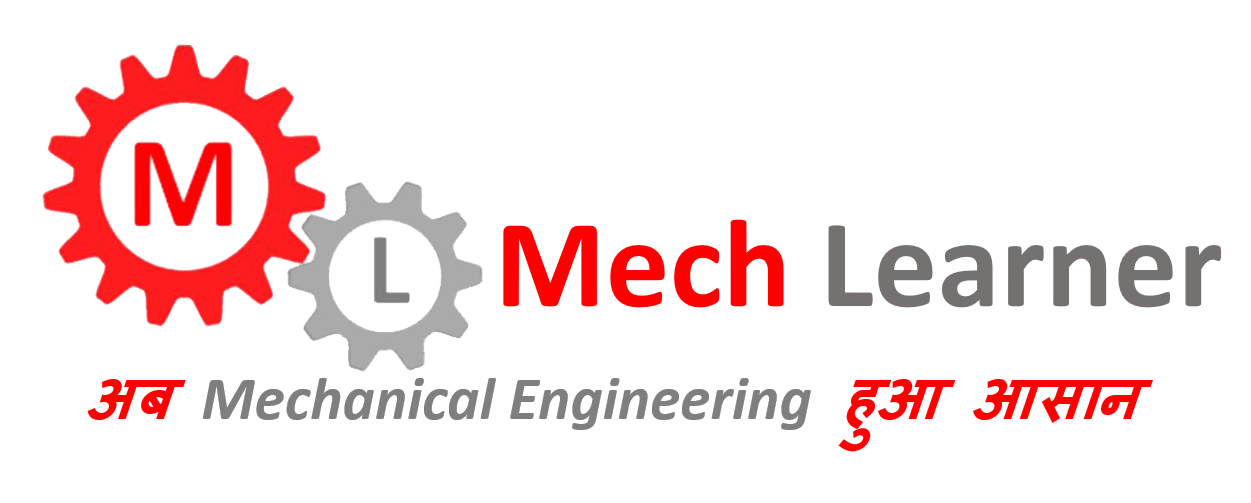 Lec-28
PK Nag Problem Chapter-4
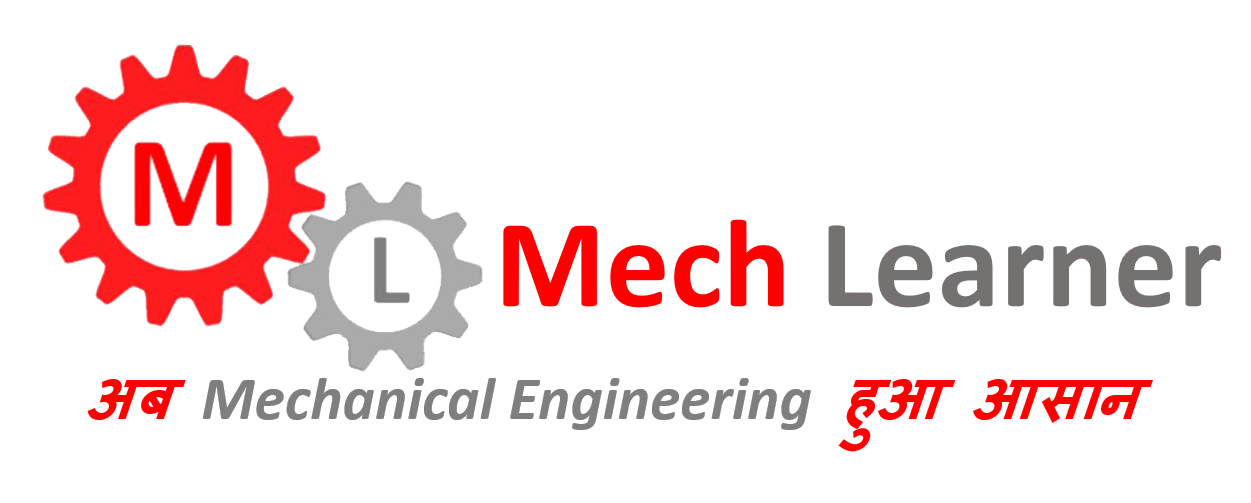 Lec-28
PK Nag Problem Chapter-4
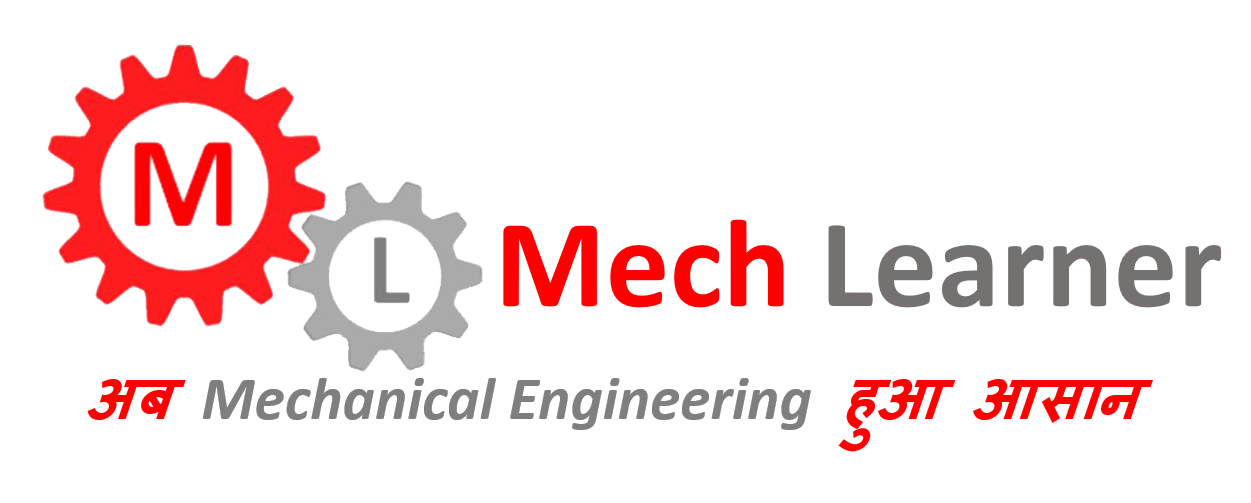 Lec-28
PK Nag Problem Chapter-4
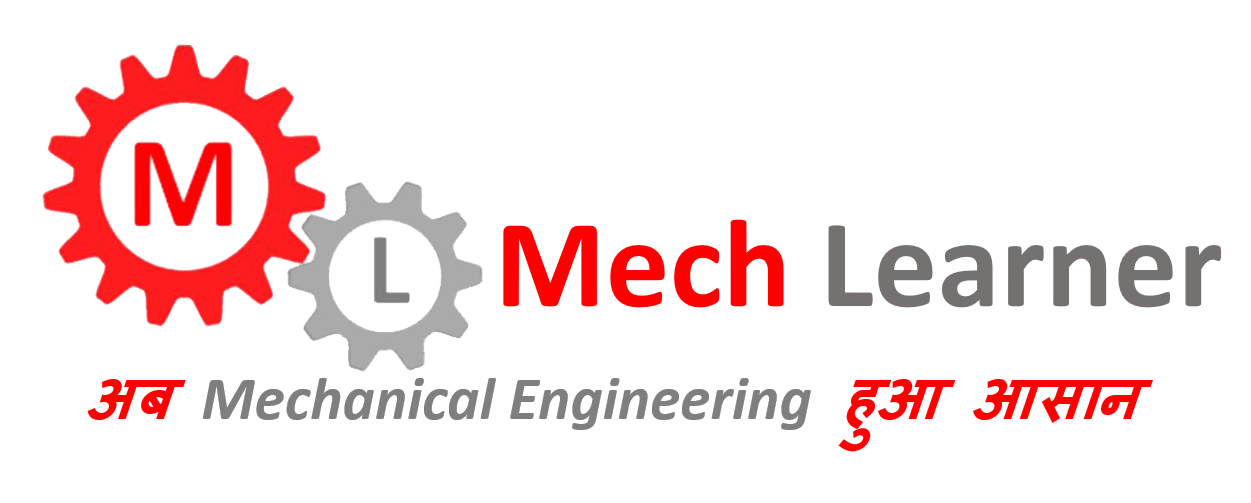 Lec-28
PK Nag Problem Chapter-4
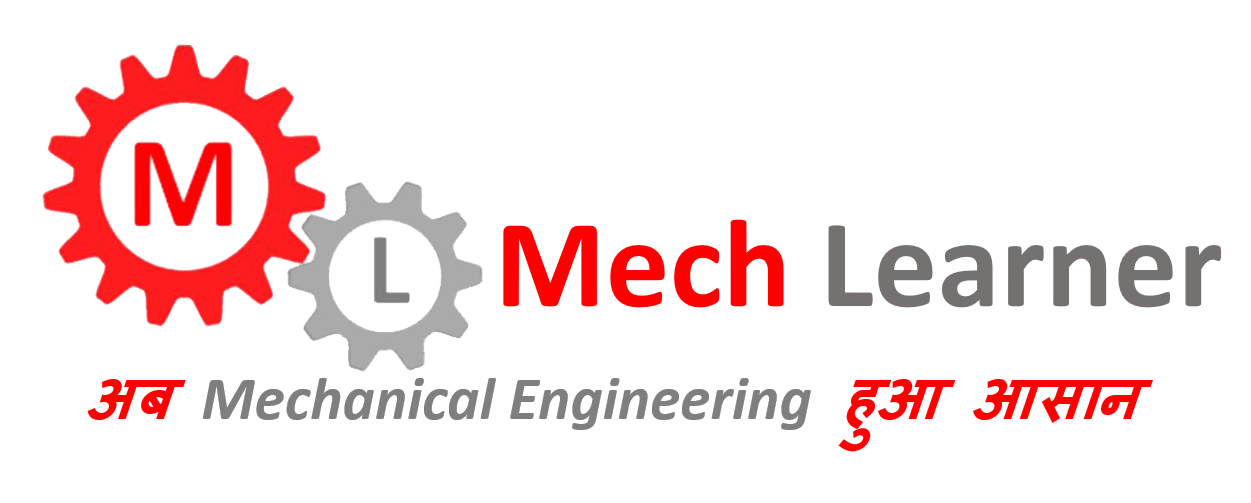 Lec-28
PK Nag Problem Chapter-4
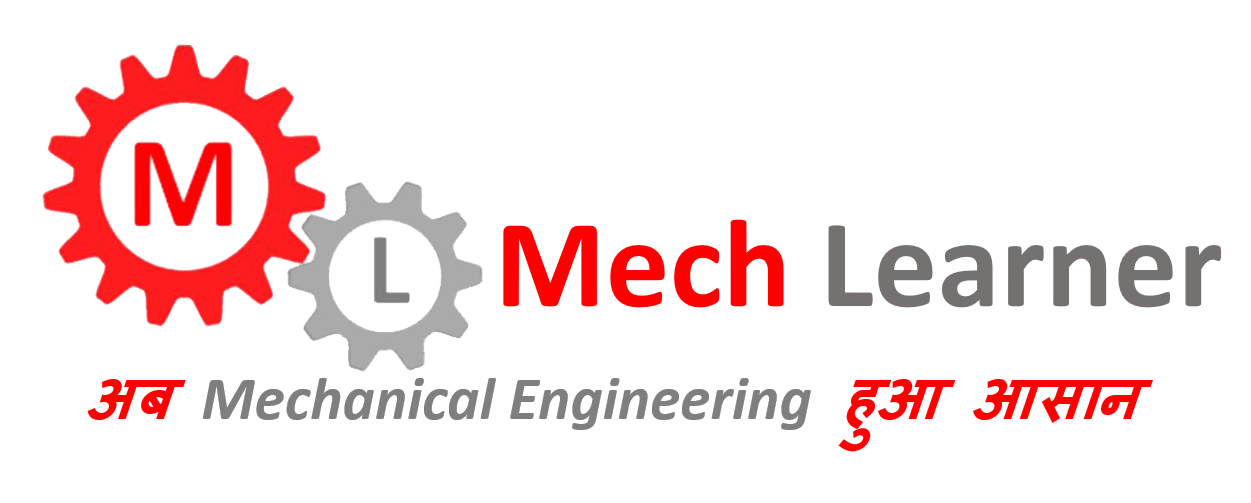 Lec-28
PK Nag Problem Chapter-4
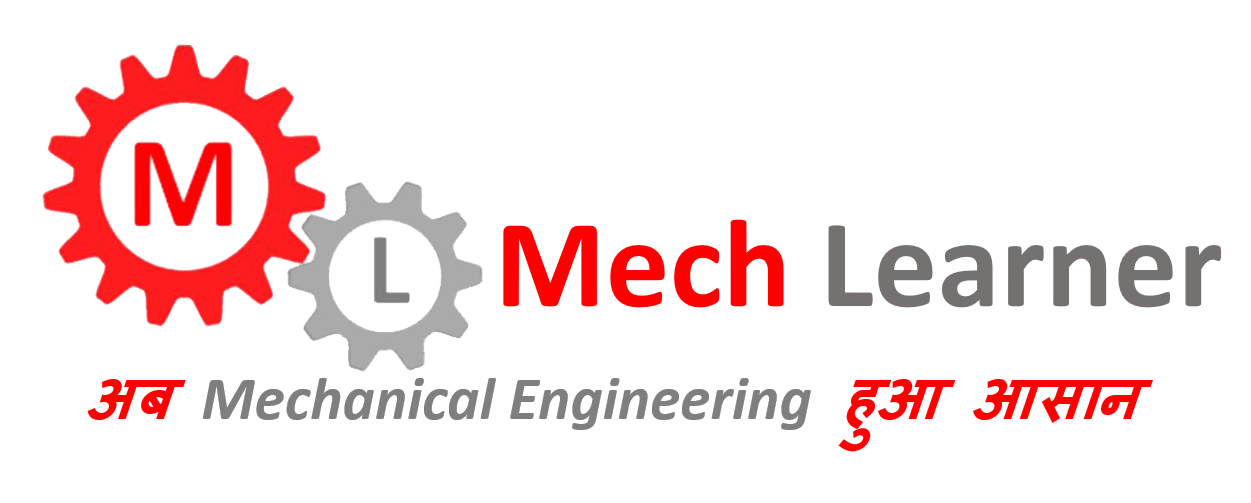 Lec-28
PK Nag Problem Chapter-4
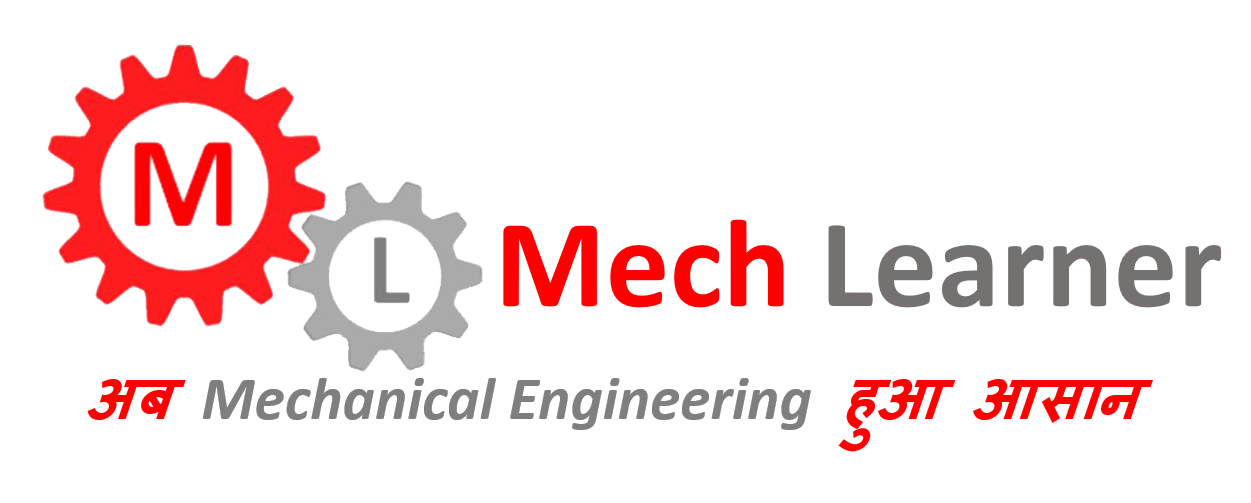 Lec-28
PK Nag Problem Chapter-4
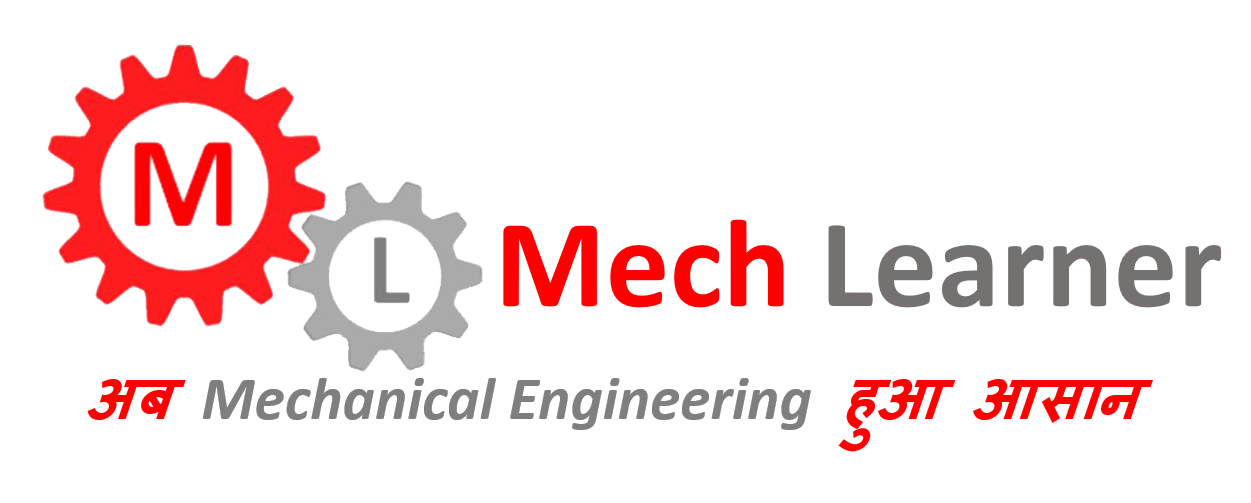 Lec-28
PK Nag Problem Chapter-4
Lec-28
PK Nag Problem Chapter-4
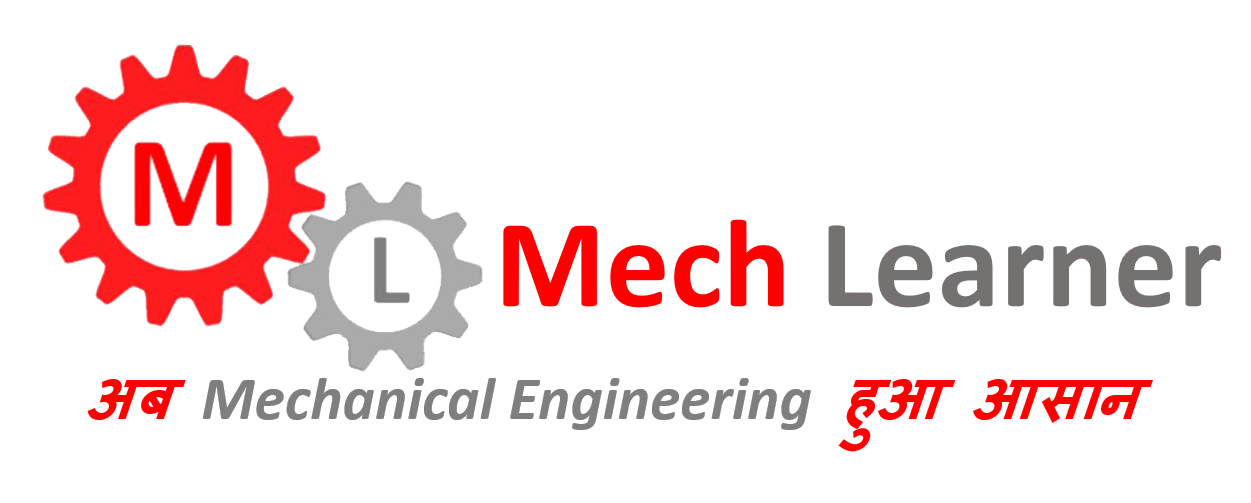 Lec-28
PK Nag Problem Chapter-4
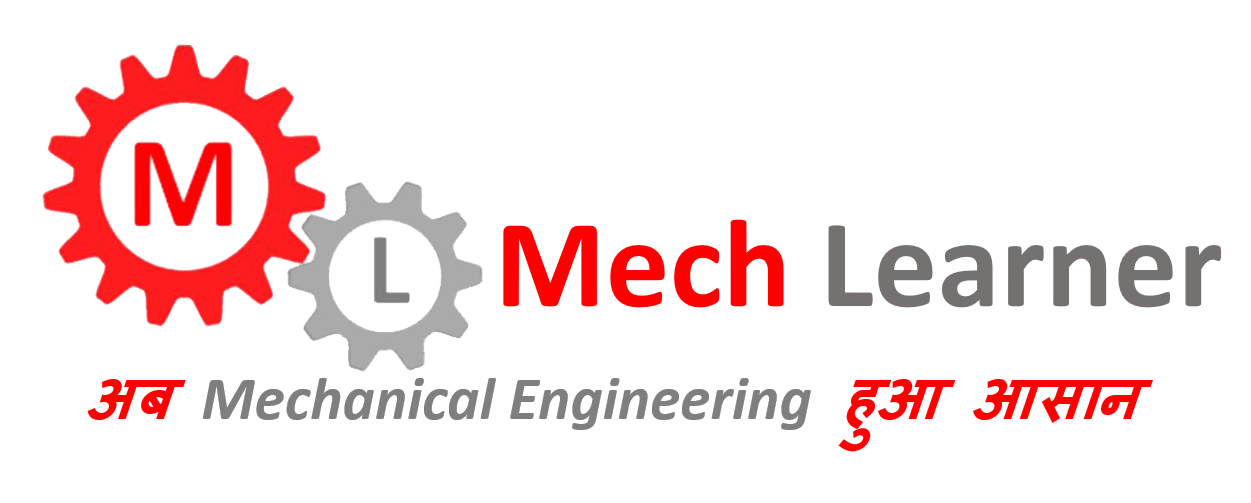 Lec-28
PK Nag Problem Chapter-4
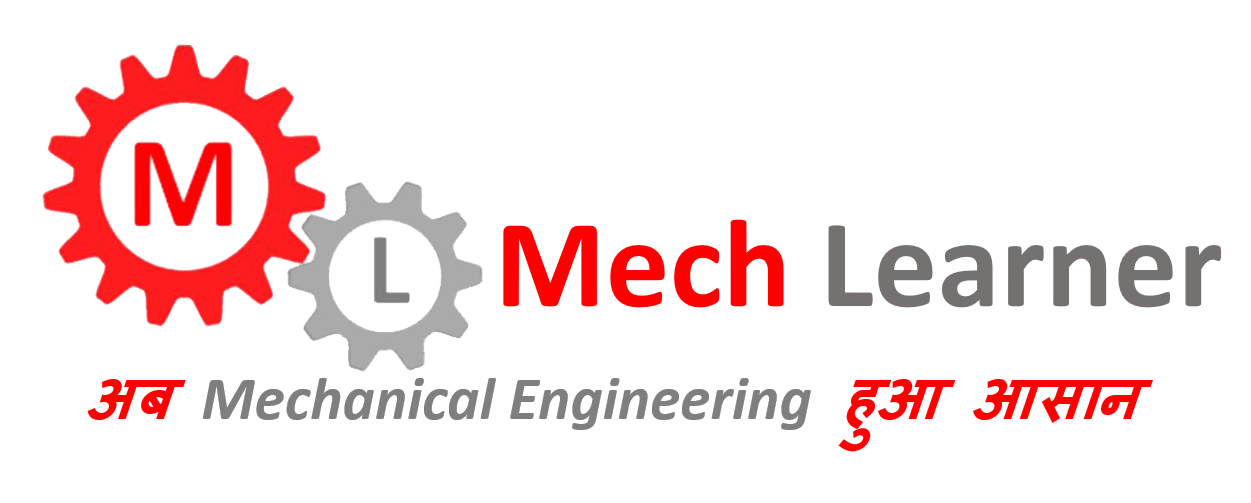 Lec-28
PK Nag Problem Chapter-4
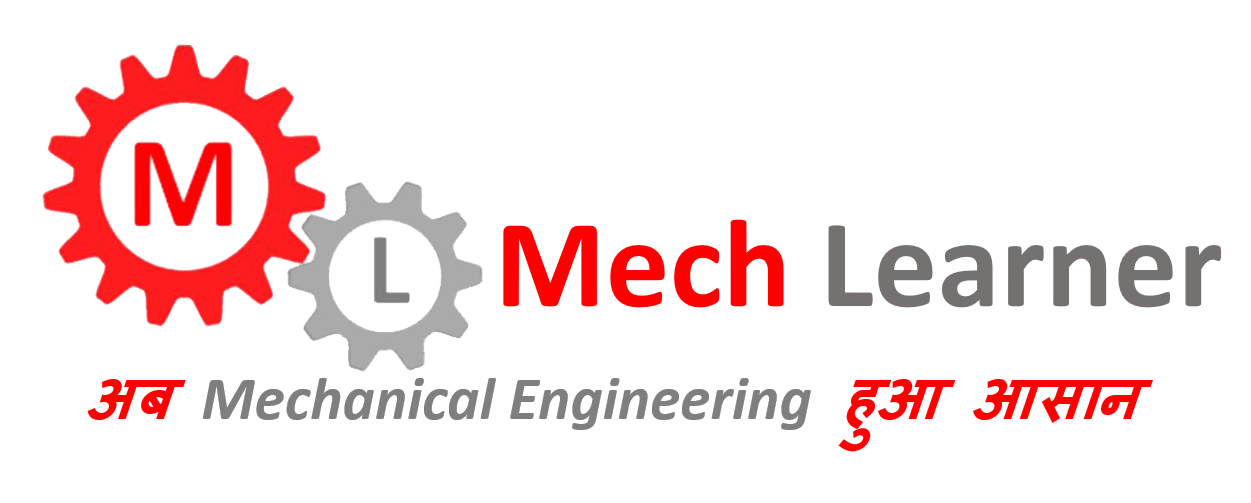 Lec-28
PK Nag Problem Chapter-4